The state of GHC
Simon Peyton Jones
Microsoft Research

September 2016
GHC 8.0(May 2016)
GHC 8.0
GADT-aware pattern-match overlap/exhaustiveness warnings (George Karachalias)
Injective type families (Jan Stolarek; see our HS paper)
Applicative do-notation (Simon Marlow)
Implicit-parameter support for call stacks (Eric Seidel et al)
Strict Haskell; -XStrict, -XStrictData (Johan Tibbell and Adam Sandberg Eriksson)
Duplicate record fields (Adam Gundry)
GHC 8.0: recursive superclasses
-XUndecidableSuperClasses (SLPJ, Edward Kmett)
type family Frac a :: *

class (Frac (Frac a) ~ Frac a,
       Fractional (Frac a),
       IntegralDomain (Frac a))
    => IntegralDomain a where
IngegralDomain a
---> IntegralDomain (Frac a)
---> IntegralDomain (Frac (Frac a)
   = IntegralDomain (Frac a)
and we reach a fixed point
GHC 8.0
User-defined type errors (Iavor)
instance TypeError (
            Text "Cannot 'Show' functions." 
                    :$$: 
            Text "Perhaps there is a missing argument?") 
   => Show (a -> b) where
 showsPrec = error "unreachable" 

foo = print not
Test.hs:12:8: error:
 • Cannot 'Show' functions. Perhaps there is a missing argument?
 • In the expression: print not
   In an equation for ‘main’: main = print not
GHC 8.0: pattern synonyms
Pattern synonyms (Matthew Pickering, Gergo Erdi, Richard Eisenberg)
Much more solid story (see paper HS’16)
Record syntax




Bundled export
pattern P{x,y,z} = ([y, True, x], z)

f :: ([Bool], Int) -> Int
f (P {y=True, z=z}) = z+1
module M( T( A, B, P ) ) where
  data T = A Int | B T T
  pattern P :: Int -> Int -> T
  pattern P x y = B (A x) (A y)
GHC 8.0: visible type application
Visible type application (Richard Eisenberg, Stephanie Weirich)




Paper: ESOP’16
map :: forall a b. (a->b) -> [a] -> [b]

foo = map even xs

foo2 = map @Int @Bool even xs
foo3 = map @Int even xs
GHC 8.0: scheduler
Various scheduler improvements (Simon Marlow)
+RTS -qn: Use fewer GC threads than mutator threads, has worked well for exploiting hyperthreads
rts_setInCallCapability()
better load-balancing
At Facebook Simon got ~15% better throughput with these changes
+RTS -n<size>: "nursery chunks", divide the nursery memory dynamically between Capabilities
GHC 8.0: the big one
TypeInType (Richard Eisenberg)
Kinds and types become the same thing
* :: *
Also spelled:   Type :: Type
All data types are promotable, including GADTs
GADTs can bind kind equalities as well as type equalities

See Richard’s blog https://typesandkinds.wordpress.com/
GHC 8.2(early 2017)
GHC 8.2
Mainly a consolidation release
Fix bugs introduced by the 8.0 step-change
Improve performance of the compiler itself
GHC 8.2
Improvements to ‘deriving’ (Ryan Scott)
Unboxed sums (Omer Agacan)
GHC 8.2: RTS and concurrency
Compact regions (Ryan Newton, Simon Marlow), ICFP’15
NUMA support: +RTS --numa (Simon Marlow)
pin threads and memory to NUMA nodes, worth 5-15% performance on large workloads
hs_try_putmvar(): a fast putMVar from C
GHC 8.2
Hadrian: A Shake-based build system (Andrey Mokhov) 
Deterministic compilation (Bartosz Nitka)
And finally…..


BACKPACK!

(Edward Yang)
The GHC community
The GHC community
GHC is a large open-source project.  BSD license.
GHC is flourishing
hundreds of thousands of users
lots of innovation
hundreds of contributors
GHC is more and more a community project, both in leadership and execution
This is a good thing.   But it relies on people actually stepping up.
Core team
Major role
Not so much doing, but enabling others to do
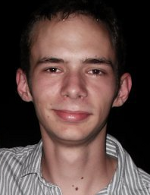 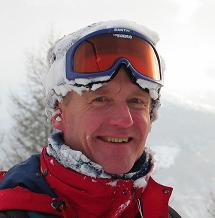 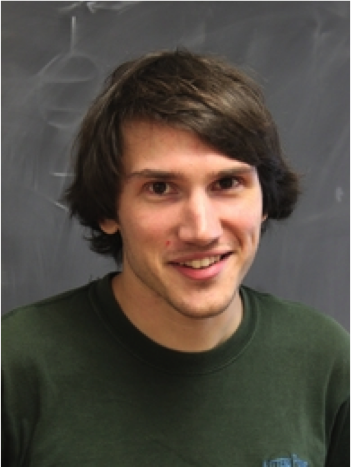 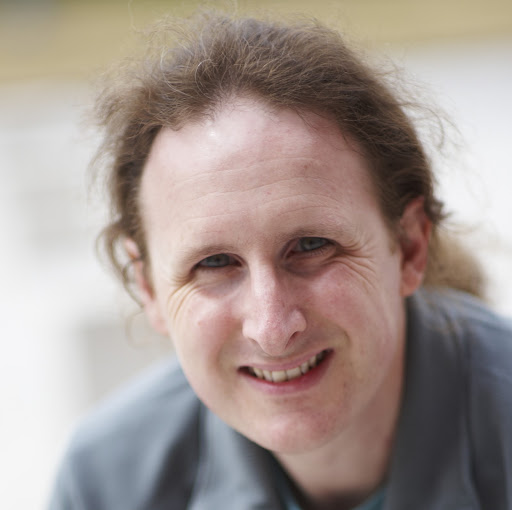 Simon PJ(Microsoft Research)
Simon Marlow
(Facebook)
Ben Gamari
(Well Typed)
Austin Seipp
(Well Typed)
Many many others contribute on a daily basis
40 people have commit permission
many more contribute patches
GHC has a huge surface area
type system
optimisation
code generation for many platforms; LLVM
SIMD instructions
dynamic linking
Template Haskell
GHCi
the GHC API
plugins
FFI
GHC-JS
concurrency, STM
cross-compilation
the build system
packages
garbage collection, finalisers
run-time system, scheduling
profiling
performance
documentation
....and more...
Not just the core compiler
And then there’s the Haskell ecosystem
Cabal
Stack
Key Haskell libraries
Haskell Platform
Hackage
Docker integration
Cloud Haskell
Tutorials
Not just GHC
What does that mean?
GHC and(especially) its ecosystem (cabal, Hackage, Haskell Platform...) badly need your help
How can I help?  Next talk
Active areas
Performance of GHC itself (help badly needed; many tickets)
Unboxed data types.  Goal = fast code
Core with join points (c.f. our ICFP paper, HOPE paper)
Toward dependent types (TypeInType; Richard Eisenberg)
Better deriving and generic programming (Ryan Scott)
Build system (Hadrian; c.f. our Haskell Symposium paper)
Static Pointers and Cloud Haskell (Tweag IO)
Backpack package system (Edward Yang)
Template Haskell (many open tickets)
Strict Core?  (See “Types are calling conventions”)  Johan, Stephanie?
What do you want to do / see done?
GHC HeapView (Joachim B).  Fragile.  Make it part of GHC?   Erik will do this!
Data kinds, expressed without ticks (Iavor)
data T = MkT Type
Absence of specialisation => bad perf. Want to see what is being specialised and what isn’t.   SPECIALISE doesn’t always work.  (Eric Crockett)
Count errors: how many errors (Rob Rix).
Better reification facilities in TH.   Want to get the code for a function.
TH: list all declarations in scope.   List the exported entities of the current module
Dump Core in a machine-readable output with a good, separate browser to look at it.  (Hermit has a good pretty printer)
Michael Adams: a new macro/extension system better than Racket
What do you want to do / see done?
Pretty error messages.  There is a ticket.  Steal idea from Idris.   (Bartosz)
Error messages with numbers, and explanations.  Easy to search for.
GHCi should display Haddock info, plus browser link.
GHC on Ubuntu on Windows
Mark class instances as deprecated (Eric S), local style police
Getting involved
Choose a Trac ticket, dig into it, submit a patch
Start with something around the edge, not a core piece
More freedom of action
Badly needed
Workflow advice on the wiki
Always talk about what you are doing!  
Get guidance, advice, mid-course corrections
If you work for months silently, and then send a mega-patch, you may feel disappointed.
Best of all: form a team, and take responsibility for an area (e.g. LLVM, or arrays, or performance improvement)
Working on GHC
Git repository: git://git.haskell.org/ghc.git
Developer mailing list is crucial: ghc-devs@haskell.org
Developer wiki: https://ghc.haskell.org/trac/ghc
Lots of guidance and documentation
Phabricator for code review and testing:https://phabricator.haskell.org/